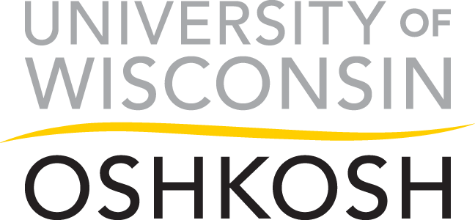 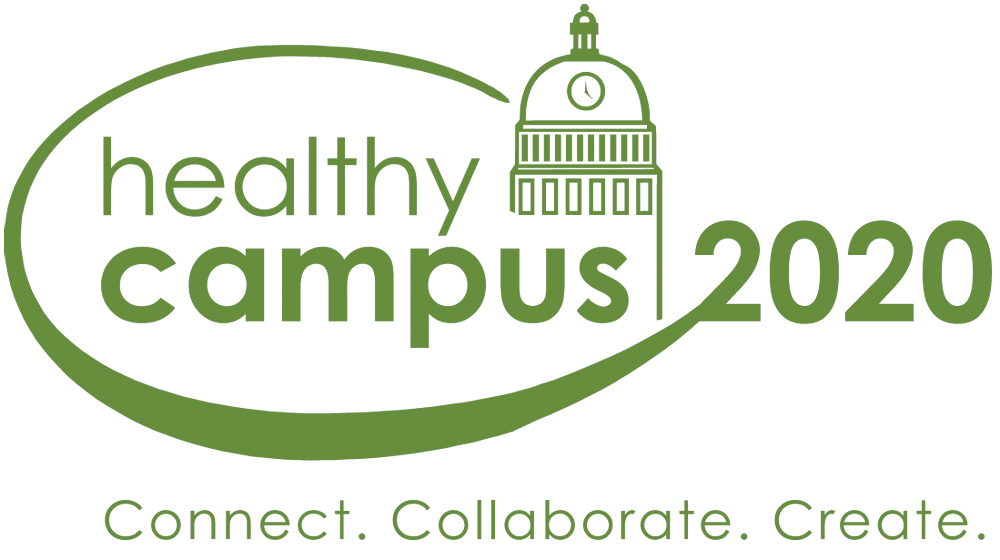 [Speaker Notes: Art]
Framing the Issue
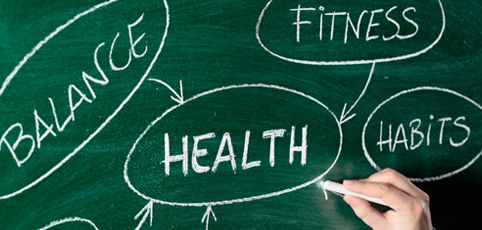 [Speaker Notes: Art

UWO offers a variety of services and resources intended to meet the health and wellness needs of our students. However, the offices that provide these services often operate individually when a holistic, comprehensive approach would result in better outcomes. The proposed committee would bring together representatives from these departments and from shared governance groups to work together to ensure that there is intentional collaboration, sharing of resources and expertise, consistency in delivery, measurement of services and development opportunities provided to students.]
Healthy Campus 2020
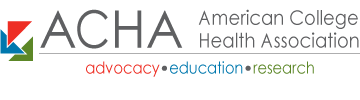 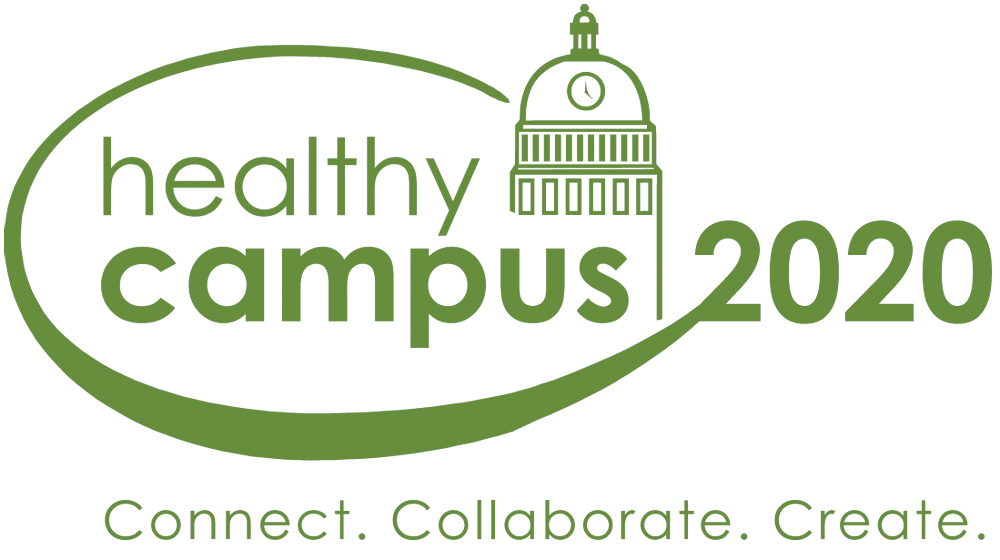 [Speaker Notes: Leslie

Healthy Campus 2020 is a framework offered through the American College Health Association (ACHA).  

It offers resources for higher education institutions to organize, create, track, and assess health and wellness initiatives on campus.]
Healthy Campus 2020
Linked to the Healthy People initiative championed by the Office of Disease Prevention and Health Promotion

Created by the ACHA Healthy Campus Coalition; this incorporated the knowledge and expertise of more than 600 professionals within higher education and professional organizations

There are currently 51 institutions slated as “Healthy Campus Partners” for Healthy Campus 2020
[Speaker Notes: Leslie

For 3rd bullet point – the only other institution in Wisconsin participating is Edgewood College]
Tools Available
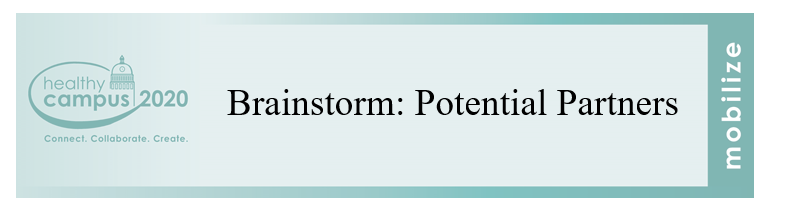 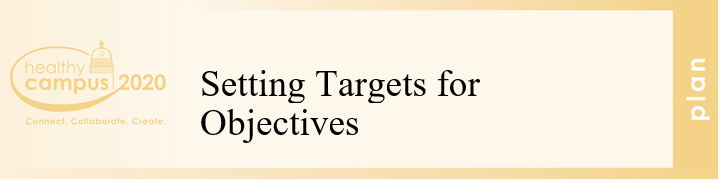 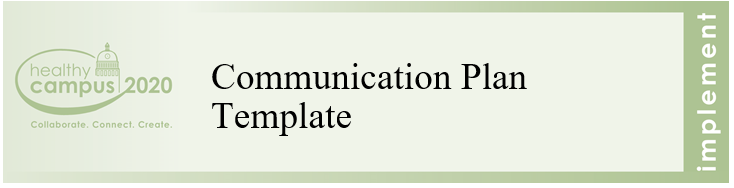 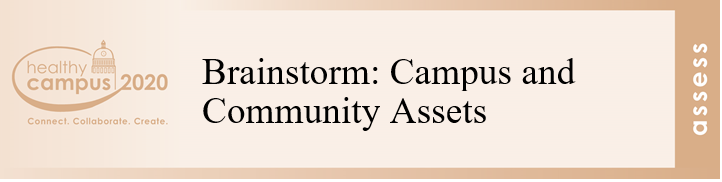 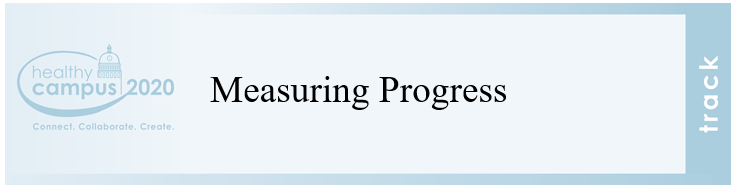 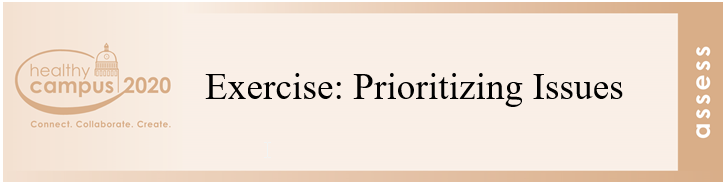 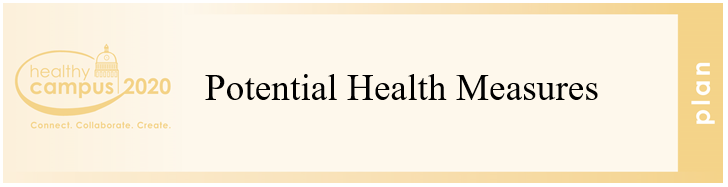 [Speaker Notes: Leslie

Healthy Campus 2020 provides an assortment of tools to assist an organization in starting this endeavor.  This includes: Brainstorming potential campus partners, identifying campus assets, setting priorities, identifying important health measures, setting targets for objectives, and creating a communication plan.

Perhaps the most exciting aspect to healthy Campus 2020 is the built-in assessment to measure progress.]
National College Health Assessment (NCHA)
Objectives identified by the Healthy Campus 2020 Standing Committee can be tracked to specific question(s) on the NCHA.
The NCHA is a compressive student health assessment that assesses a variety of health issues including:
Alcohol, tobacco, and other drug use
Sexual health
Weight, nutrition, and exercise
Mental health
Personal safety and violence
[Speaker Notes: Art

First read information on slide.  Then add:

Since Spring 2000 it has been administered to 778 institutions and over one million participants.

UWO has participated in this survey Fall 2010, Spring 2014, Spring 2015.]
National College Health Assessment (NCHA)
[Speaker Notes: Art

Therefore, we can use the data in the NCHA to assess progress according to the objectives set by our Healthy Campus 2020 standing Committee.  These two examples highlight how that can be done.

Explain slide.  The Baseline 2015 is our current data.  The Target 2020 is our goal.  And, when we complete the NCHA again we will be able to assess our progress.]
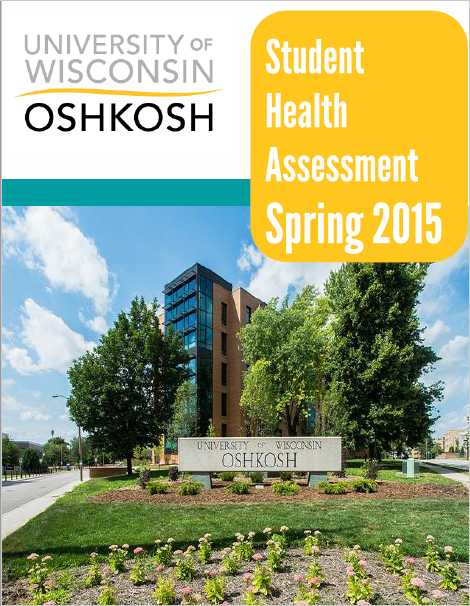 Assess Needs
Evaluate
Identify Objectives
Implement
[Speaker Notes: Art

The Student Health Center plans to conduct the NCHA every 3 years.  

This will allow us to be in a perpetual cycle of assessing needs, identifying objectives, Implementation, and Evaluating results which will then lead into a new round of assessing of needs]
Strategic Plan
Strategic Priority A – Enhance student success
Goal 2: Increase the retention, progression and graduation rates
Goal 3: Prepare students for today’s careers, future employment and high quality of life
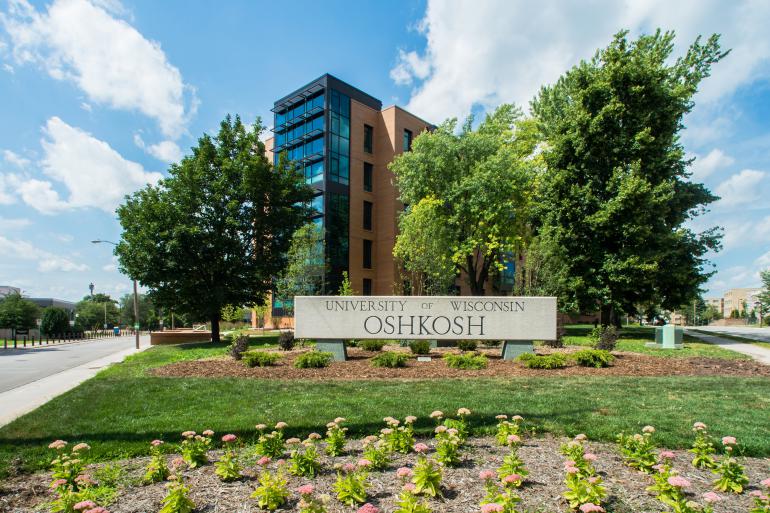 [Speaker Notes: Leslie

This work is strongly aligned with our Strategic Plan

Our health and wellness impacts every aspect of our lives.  Efforts aimed in this regard will substantively impact the retention and success of students.]
Strategic Plan
Strategic Priority B – Promote academic excellence
Goal 2: Create a research-enhanced comprehensive university
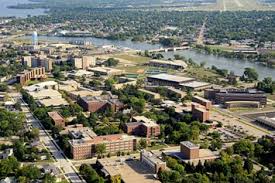 [Speaker Notes: Leslie

A secondary goal of this standing committee will be to participate in conference presentations and publications highlighting university achievements as they relate to health and wellness initiatives for students.]
Strategic Plan
Strategic Priority D – Build an inclusive and supportive institutional environment
Goal 1: Increase equity, diversity and inclusion across every level of the University
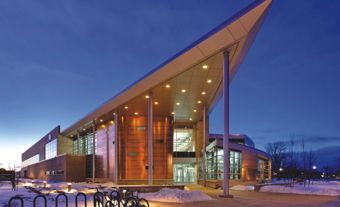 [Speaker Notes: Leslie

Health disparities are rampant in disenfranchised populations.  This is an area that will get specific attention as we assess the needs of our community.]
Healthy Campus 2020 Standing Committee
Shawna Kuether – Human Resources
Athletics Representative
Residence Life Representative
Reeve Union Representative 
Academic Support of Inclusive Excellence Representative
Oshkosh Student Association Representative 
Faculty Senate Representative
Senate of Academic Staff Representative 
University Staff Senate Representative
Art Munin			Co-Chair
Leslie Neal-Boylan	Co-Chair
TBD, Administrative Support
Nate Scott - Student Recreation
Kelly Beisenstein-Weiss - Student Recreation
Pam MacWilliams - Health Center
Juliana Kahrs - Health Center
Sandy Cox - Counseling Center
Counseling Center Representative
[Speaker Notes: Art]
Timeline
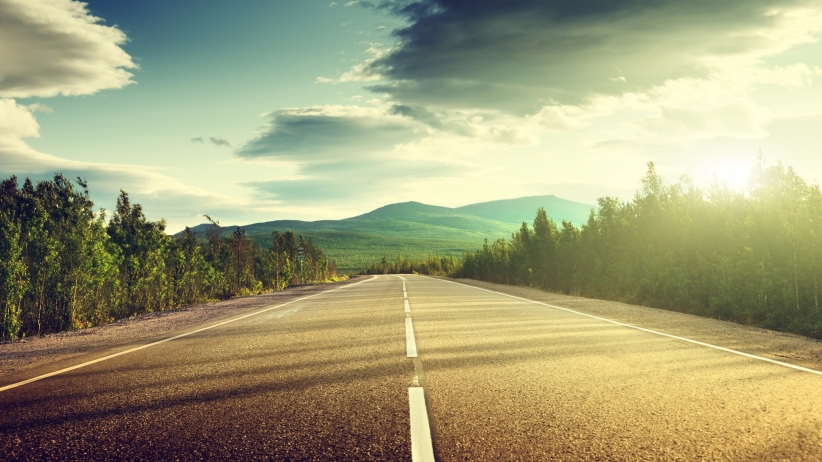 [Speaker Notes: Art

We seek to embark on this journey starting this Spring/Summer 2017.  We will start with providing a holistic view of college student health and the resources currently available on campus.  This will serve as an important foundation as we seek to build a holistic, comprehensive plan of action.

The co-chairs of the committee propose submitting an annual report on the progress of the committee to the Chancellor or designee. In addition, the committee will be available to report on progress to shared governance groups, the Chancellor’s Leadership Council, the Chancellor’s Administrative Staff, the Provost’s Administrative Staff, or any other groups or committees deemed appropriate.]
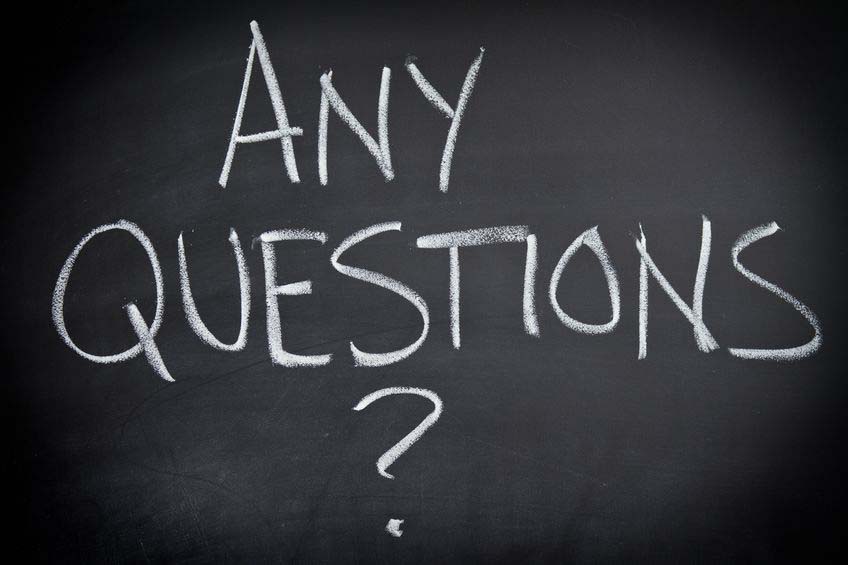 Questions
[Speaker Notes: Leslie & Art]